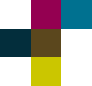 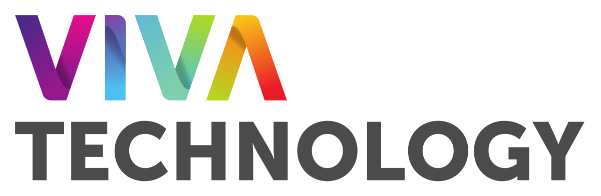 Pitch SingPay
Extension du réseau de paiement mobileSINGPay – Commerces de proximité et épargnes solidaires
Avril 2022
Sommaire
1- La vision
Notre vision, est d’être un acteur à fort impact du progrès de l’inclusion financière en Afrique d’ici 2030
2- Le problème
Exemple de frein à l’utilisation du M-Money
L’apparition du mobile money a permis l’inclusion financière des milliers des gabonais. Le Gabon compte aujourd’hui 2,7 millions de comptes mobile money pour des transactions chiffrées à 624 millions de dollars par an soit une moyenne par habitant de 231 USD. Ces chiffres encourageants sont relativement bas en comparaison avec la moyenne africaine par habitant qui se situe à  4 267.
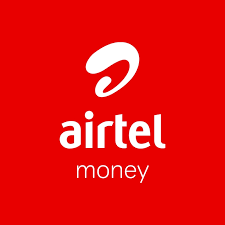 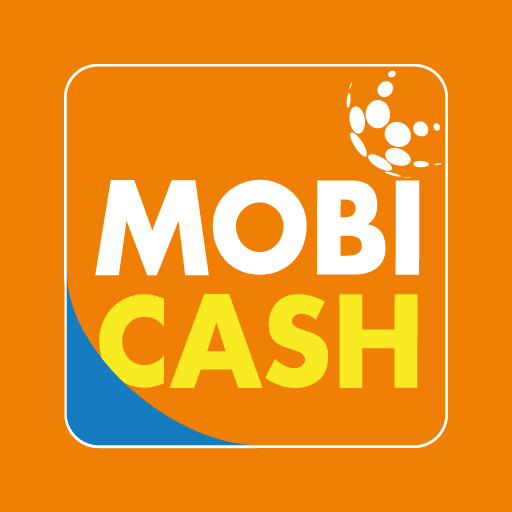 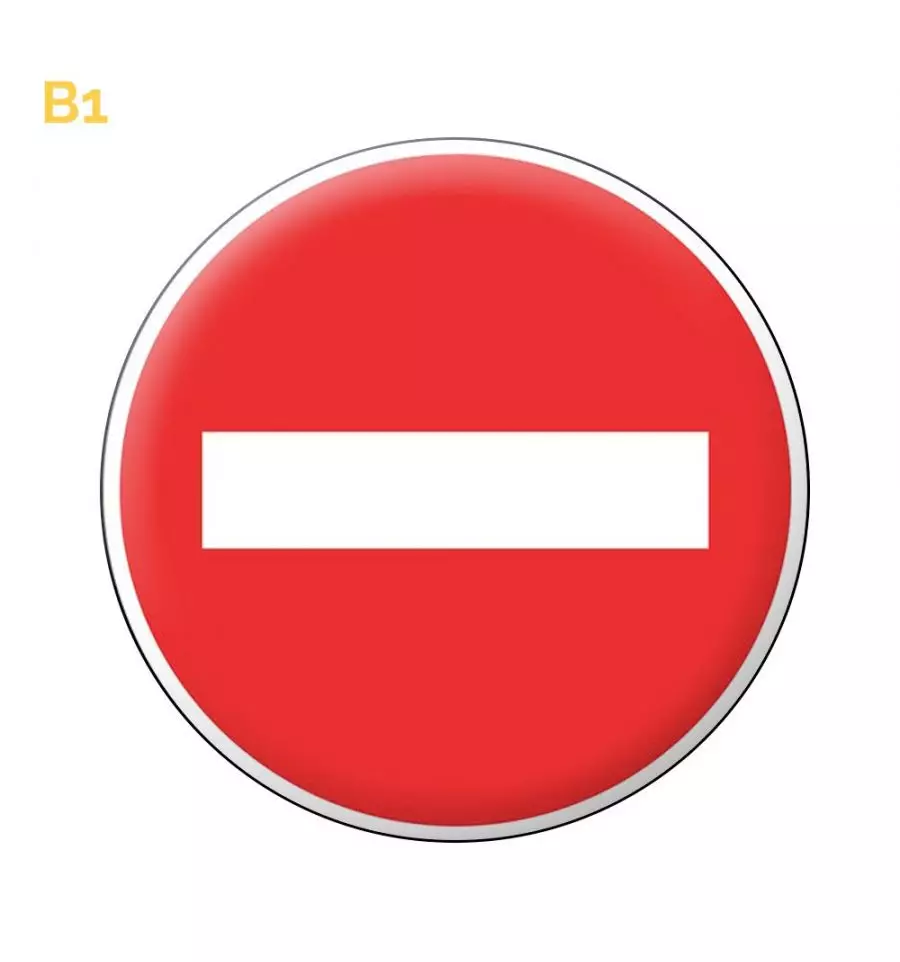 Ce constat peut-être expliqué par plusieurs facteurs représentant des freins à l’utilisation du mobile money:
Les transactions inter opérateurs mobiles restent encore complexes et peu utilisées
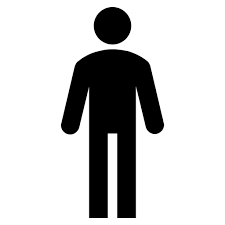 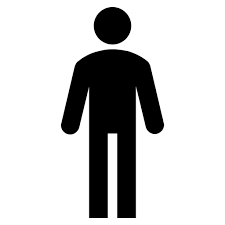 Dépenses moyennes annuelles par M-Money
Les transactions ne sont pas perçues comme étant  sécurisées
De nombreux commerces ne proposent pas le payement par mobile money
Plusieurs structures de collecte d’argent n’utilisent pas de solutions numériques
Beaucoup ne trouvent pas de valeur ajoutée dans le fait de payer par mobile money
Les solutions actuelles de payement ont un coût d’entrée dissuasif pour les PME et les startups
Les transactions inter-opérateurs mobiles restent encore complexes et peu utilisées
Gabon
Afrique
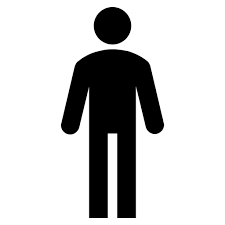 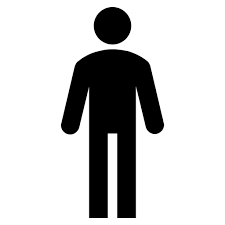 231 $ / an
4267 $ / an
3- La solution
SING pay Commerce est une solution de fintech qui vient faciliter le paiement par mobile money grâce à un agrégateur et un intégrateur de paiement et ce avec un API standardisé, contrairement aux intégrateur actuel.
3- La solution
SING Pay Commerce, permet aux:
Gestionnaires des marchés
Structures d’épargne
Individus
Commerces
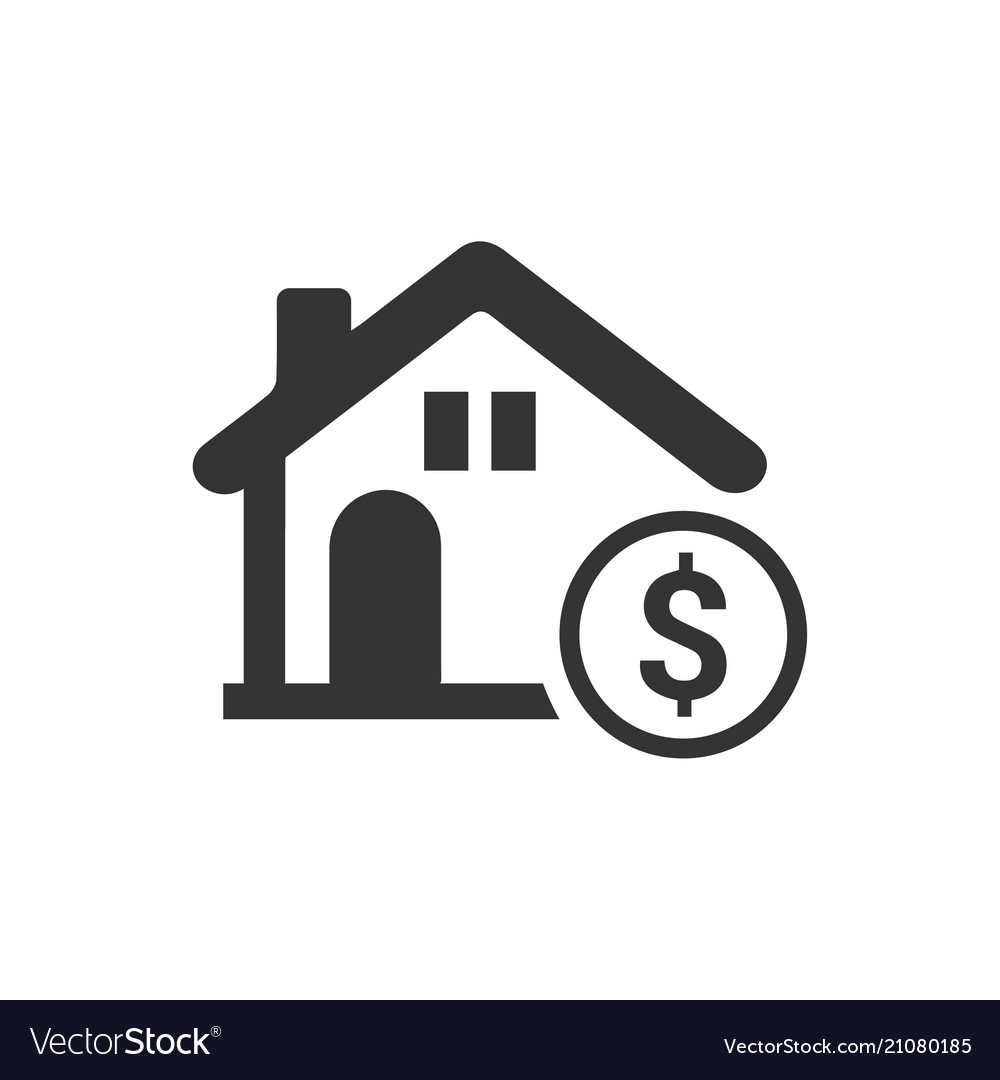 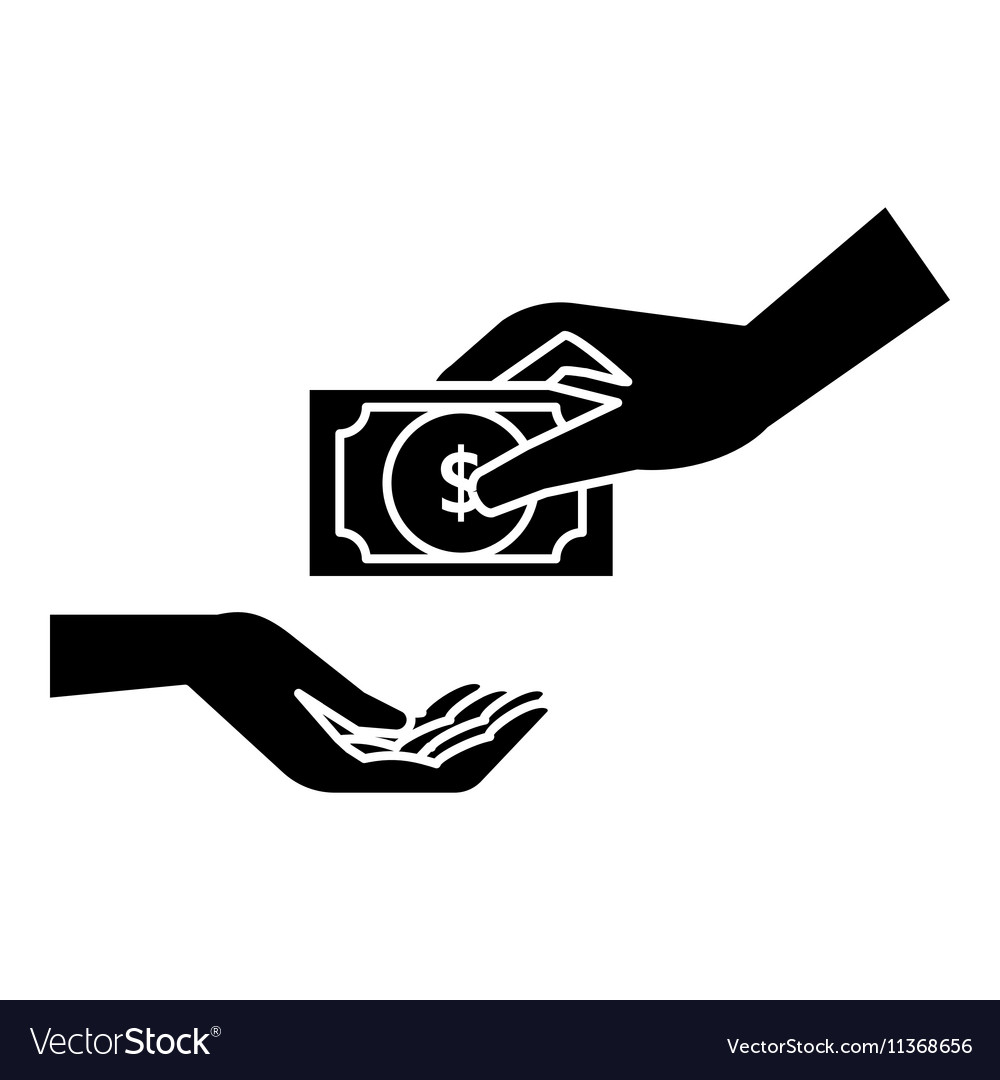 (Bar, boutique, pharmacie, petits commerces)
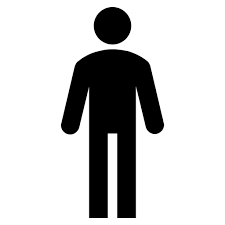 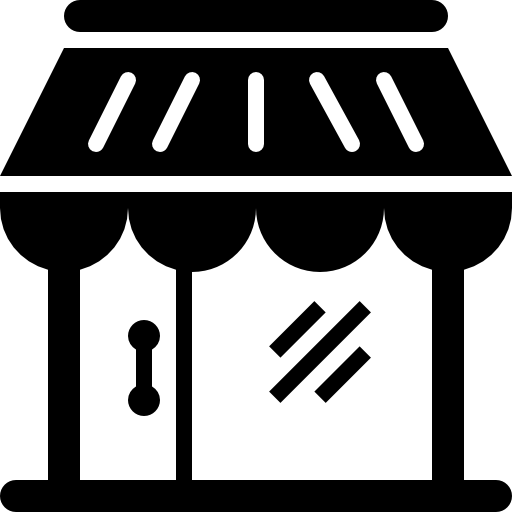 D’effectuer des transferts mobile money interopérable
De gérer les dépenses personnelles
De recevoir les payements des clients et fournisseurs
D’établir les factures et devis à partir d’un QR code
De collecter et de distribuer de l’épargne
(tontine, payement des stands de marché, micro épargne)
3- La solution
Une application simple d’utilisation qui permet :

 De recevoir ou d’envoyer du mobile money quelque soit l’opérateur sans avoir besoin de me déplacer
De gérer ma tontine à distance 
De gérer les collecteur d’épargne dans les marchés et de réaliser des paiements
De gérer mon budget personnel ou celui de mon commerce
Faire des factures et recevoir des paiements en 2 clicks grâce à un QR Code
Recharger les cartes prépayés de mes clients
Accepter des paiements de mobile money sur mon application
Faire des transactions visa et MasterCard à partir de mon téléphone
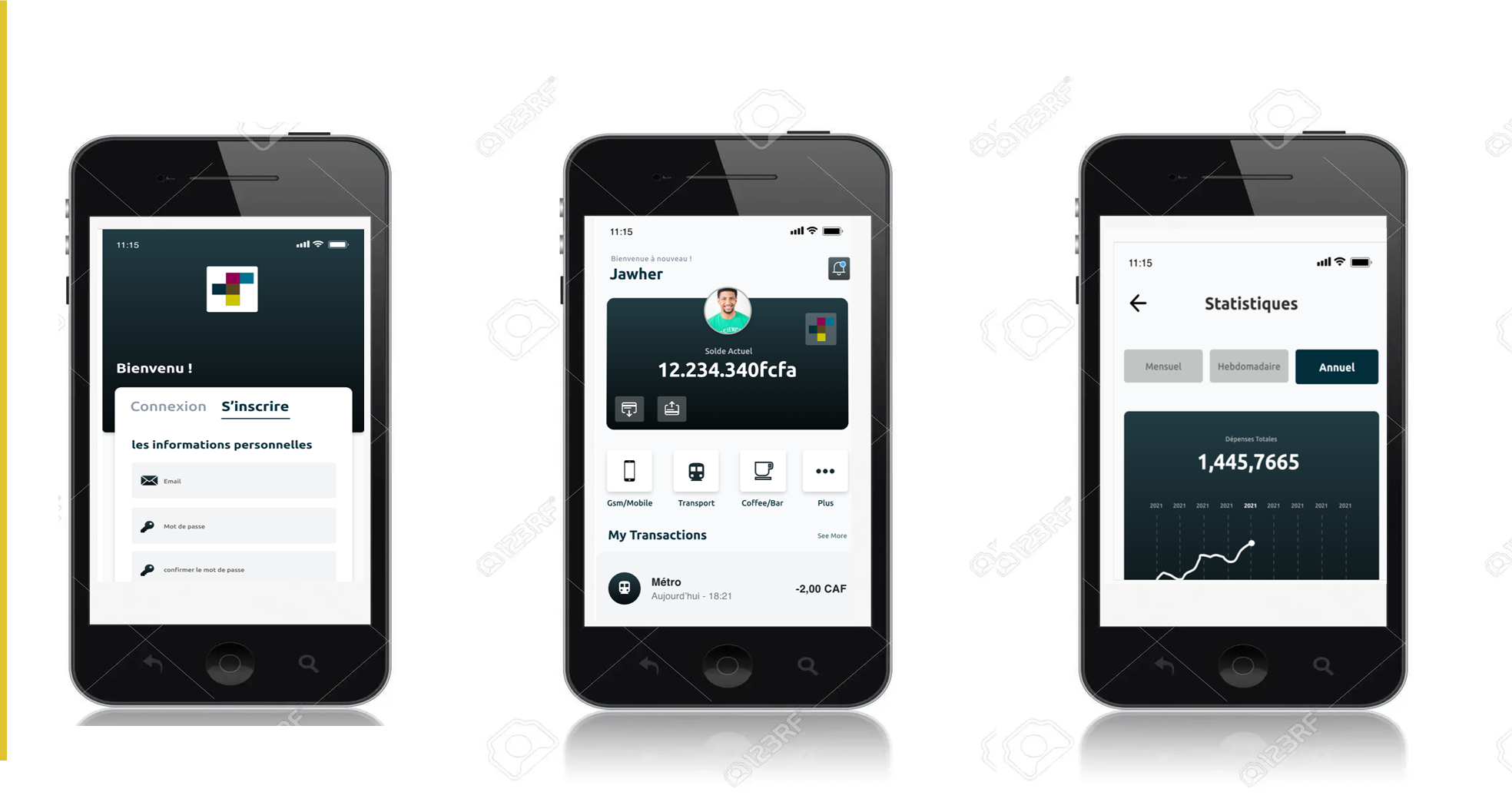 Inclusion et proximité grâce aux réseaux de clients utilisant les services financiers numérique SINGPAY
1
4- Pourquoi maintenant
Avec la pandémie du covid 19, il a rapidement été évident que la technologie mobile, et les services mobile money en particulier, auraient un rôle majeur à jouer pour maintenir le contact entre les personnes, leur permettre de recevoir une aide financière vitale et leur offrir un moyen sûr et sans contact de régler leurs différents achats et paiement. 

Avec plus de 1,2 milliard de comptes enregistrés et 300 millions de comptes actifs dans le monde en 2021, l’utilisation du mobile money est en plein essor ces dernières années et fait donc partie désormais des habitudes quotidiennes.

Enfin, avec les actions mis en place ces dernières années pour favoriser  l’inclusion financière, le secteur de la téléphonie mobile possède la couverture et la capacité d’innovation nécessaires pour ce renforcement.
5- Taille du marché
Marché global
Marché potentiel
Marché captif
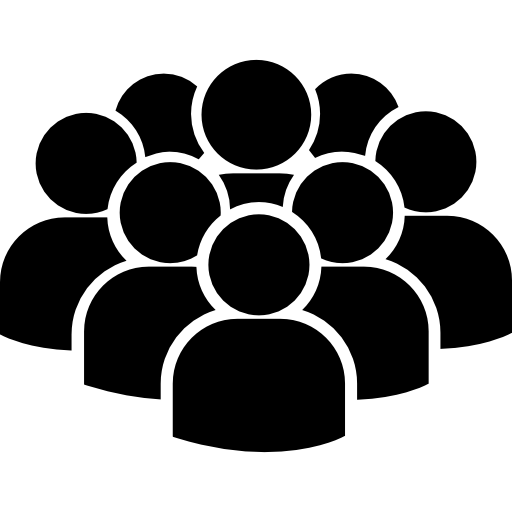 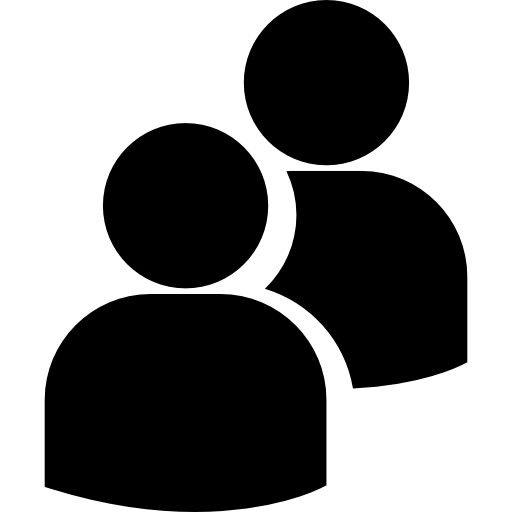 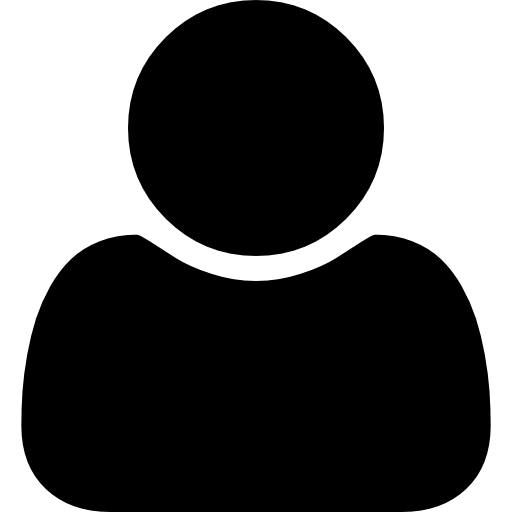 161 millions de comptes actifs en Afrique
39 millions de comptes actifs en Afrique subsaherienne
2,7 millions de comptes actifs au Gabon
6- La concurrence
Concurrents directs
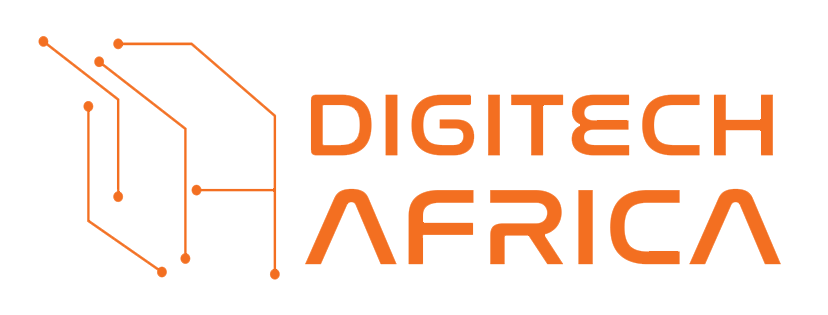 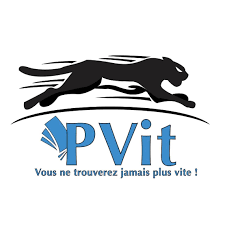 PVIT, agrégateur de moyen de paiement porté par la startup Bocae. Elle démontre d’une expérience en côte d’ivoire et au Gabon.
DIGITECH, agrégateur de paiement mobile. Il développe également des services additionnels  tel que la vente des cartes prépayés.
Les API fournis par ces agrégateurs sont souvent constitués de plusieurs module pour chaque moyen de paiement géré par l’intégrateur (agrégateur). Ce qui implique que le marchant est obligé de réaliser des mises à jour de sa plateforme à chaque fois qu’il souhaite prendre en compte un nouveau moyen de paiement de son intégrateur de départ.

Contrairement à ces concurrents, SingPay a développé un API standardisé qui s’adapte à chaque infrastrure.
6- La concurrence
Concurrents indirects
Les opérateurs de mobile money et les banques avec leurs service de paiement qu’ils offres aux marchands.
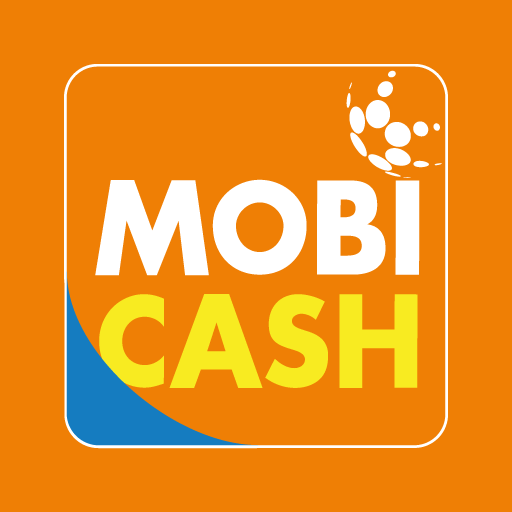 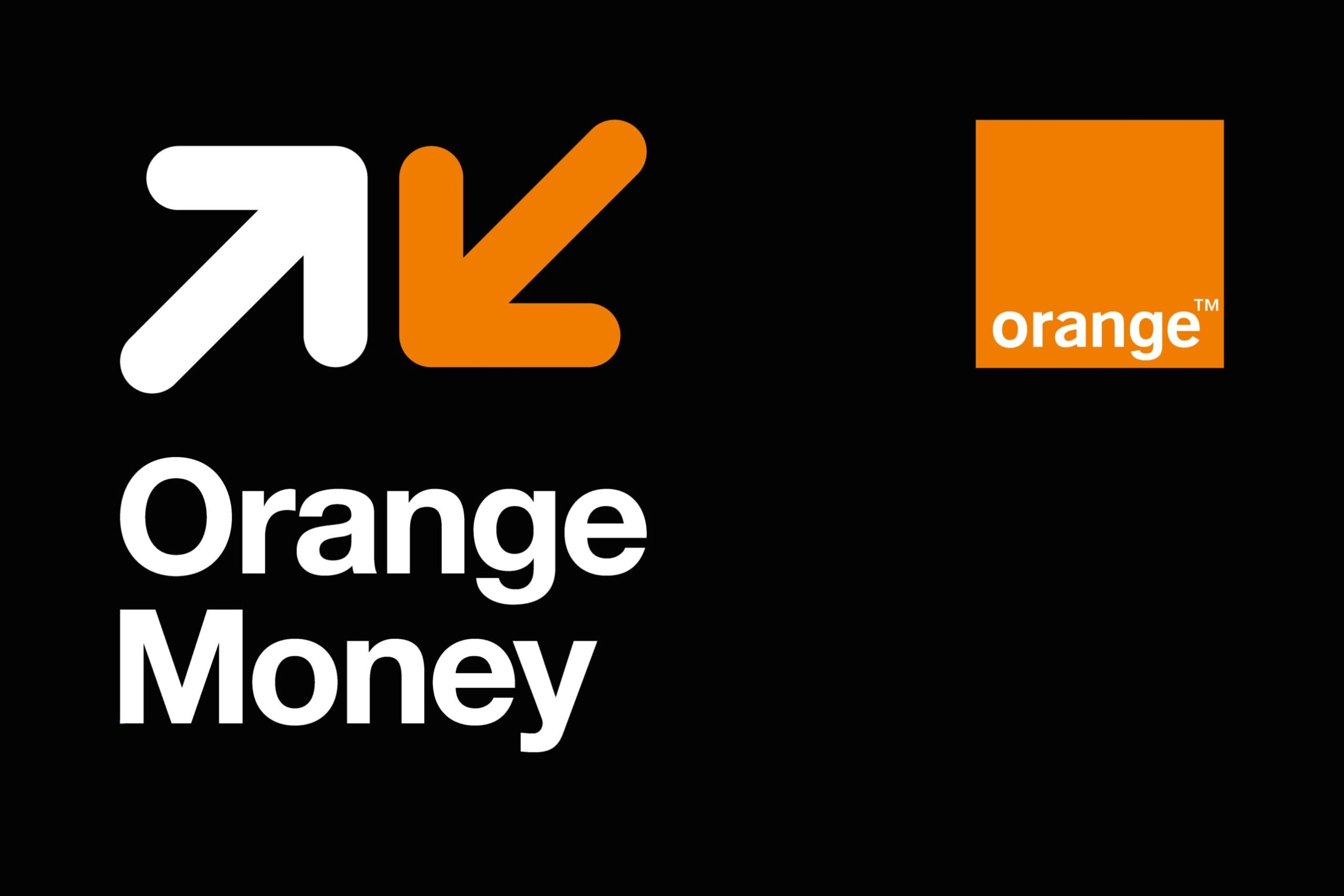 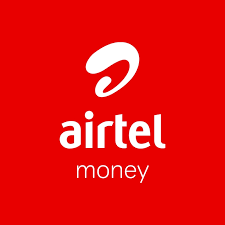 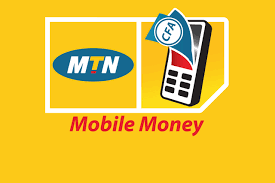 6- La concurrence
Solutions de substitution
Les services des opérateurs (TPE; Code Marchant; Cash; …)
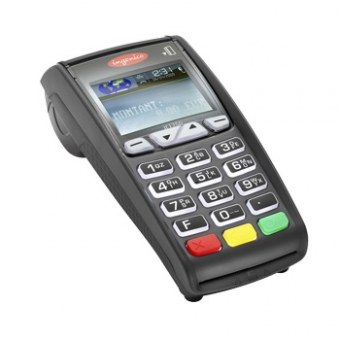 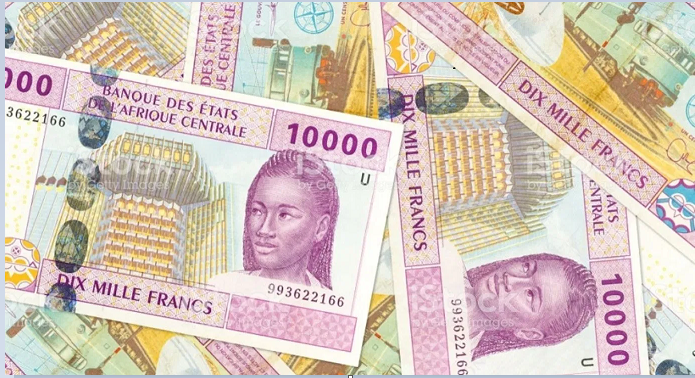 7- Le produit
USE CASE
B.Shops subscription journey
A. Costumer subscription journey
B.1. Enrollment of shops by  SING SA through SingPay backend
A.1. Registration from the SingPay mobile App
D. Transfers transaction journey
C. Payment transaction journey
D.1. Fund transfers from a recipient code
C.1. Direct payment from the SingPay mobile application
C.2. Business payment from the SingPay application
SCENARIO
A. Micro saving
7- Le produit
Macro journey
A. Costumer subscription journey
Micro journey
A.1 Sign up from the SingPay trader mobile application
Stages
Acquisition of the SingPay application
Registration
Search for « SingPay » on Google Play
Search for « SingPay » on Google Play
Validation
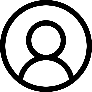 Intalling the app
Intalling the app
Opening the application on the terminal
Opening the application on the terminal
Filling in the registration form
Filling in the registration form
Costumer
Search for « SingPay » on Apple Store
Search for « SingPay » on Apple Store
An easy and intuitive registration procedure for users with very little education or accustomed to Digital
System action
Manual action
7- Le produit
Macro journey
B. Shops subscription trajet
Micro journey
B.1 Enrollment of shops by  SING SA through SingPay backend
Registration
Stages
Account activation
Prospecting
Enter password (twice)
Validation
Open the email received by SingPay and click on the account activation button
Sending account credentials by email
Creation of user accounts to allow the shopekeeper to access their shop via the SingPay shop web platform
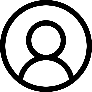 SHOPKEEPER
The opening of shop on the platform and allows you to accept payment for all your items by mobile money. The application allows you to track transactions precisely.
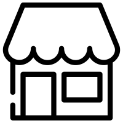 Trade registration on SingPay backend
SHOP
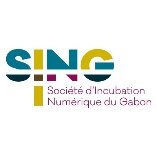 Target business meeting
System action
Manuel action
7- Le produit
Macro jourey
C. Payment transaction journey
Micro journey
C.1 Direct payment to a merchant from the SingPay mobile application
Stages
Payment informations
Choice if shop
Transaction processing on SingPay agregator
Credit/Debit
Notification
Choice of payment method
Enter payment identification
Search the trade on the SingPay mobile app
Enter the amount of the transaction
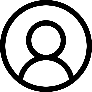 COSTUMER
Payment failed
Confirmation of payment
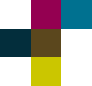 Payment is made directly on SINGPAY regardless of your operator or electronic payment provider (visa, paypal, etc.)
Successful payement
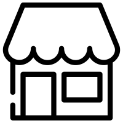 Merchant Account Credit
SHOP
Manual action
System action
7- Le produit
Macro journey
C. Payment transaction journey
Micro journey
C.2. Trade-to-merchant payment from SingPay mobile app
Transaction processing on SingPay Aggregator
Payment initialization
Stages
Generation of the QR code
Credit/Debit
Notification
Choice of payment method
Enter payment identification
Scan of the QR code present on the receipt from the SingPay mobile application
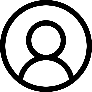 COSTUMER
Payment failed
Confirmation of payment
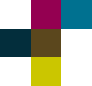 Successful payement
A QR to make payments in simplicity and security
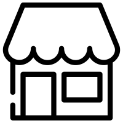 Registration of the sale in the SingPay commerce web application
Click on the generate QR code button
Crédit du compte du commerçant
SHOP
System action
Manual action
7- Le produit
Macro journey
D. Transfer transaction journey
Micro journey
Fund transfer via a receiver code on the SingPay application
Transaction processing on SingPay Aggregator
Payment initialization
Stages
Server code creation
Credit/Debit
Electronic account credit
Choice of payment method
Creation of a receiver code by entering the information of the electronic reception account
Creation of a receiver code by entering the information of the electronic reception account
Enter payment identification
Creation of the transaction
Creation of the transaction
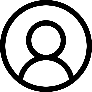 RECIPIENT
The transfer of mobile money between individuals regardless of your operator from your sofa will be possible on SINGPAY
Payment failed
Payment confirmation
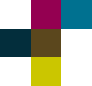 Successful payment
Entering the receipt code and the amount of the transaction
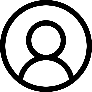 Notification
SENDER
Manual action
System action
7- Le produit
SCENARIO
Microfinance
Uses of SinPay Shop in the business
Actors
Microfinance subscribes to a commerce subscription at SingPay 
The saver subscribes to a customer subscription with SingPay Commerce
The saver can make direct payments to microfinance
Via the transaction history with pagination he can follow the payments of each page of his book 
 From the transaction history with pagination he can follow the payments of each page of his book 
The salesperson continues to register savers by offering them a microfinance savings book 
The salesperson no longer receives the money directly in cash, he just notes the validation of the payment in the physical book 
Microfinance can check the reliability of notebook information by comparing with transaction pagination
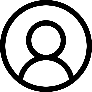 The saver
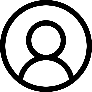 The microfinance business
Manage your tontines, savings groups and other contributions from your phone
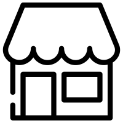 The microfinance
8- Le business model
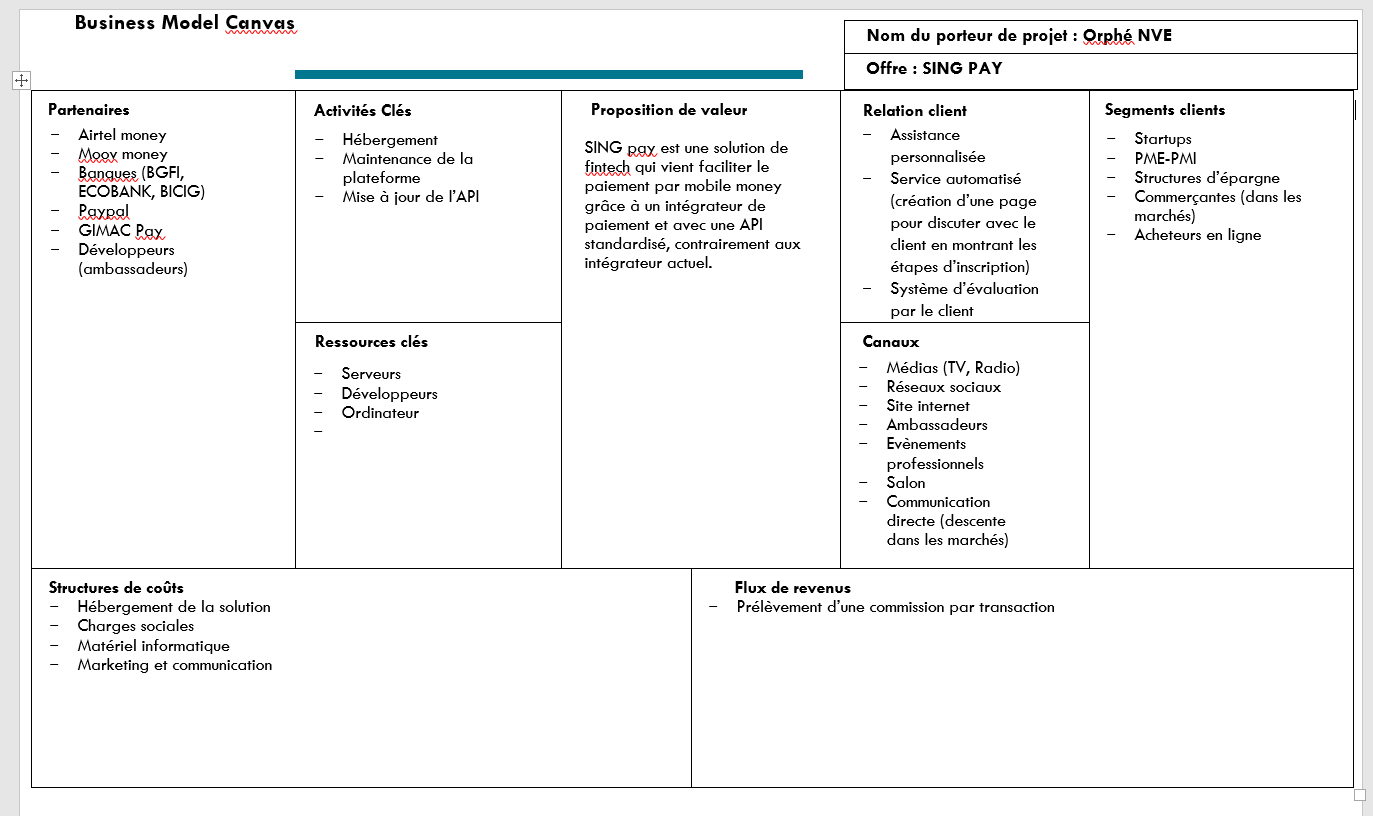 9- L’équipe
Yannick EBIBIE
General Manager
Digital Incubation Company of Gabon 
Expert in Incubation and startup strategy
specific experience
General Manager SING SA
Definition of the economic model
Development of incubation and acceleration programs 
Development of partnerships 
Constitution of the team and the offer
Expert in the implementation of incubation programs, in 2018 he piloted the creation and implementation of this first incubator completely dedicated to Digital in Gabon. By designing the programs and the organizational and operational master plan, he defined a strategy aimed at making the incubator financially autonomous from a unique economic model in the sub-region. . In 2014, he created the Entreprenarium programs, the first accelerator in the sub-region that offers philanthropic capital and acceleration programs based on the Lean startup methodology. More than 2,000 young people and women in Rwanda, Gabon, Côte d'Ivoire and Senegal will benefit from these programs. Several times rewarded in Entrepreneurship in the USA, he obtained in 2014 the Grand Prix de L'Excellence in his native country Gabon where he returned after having had a rich professional experience of more than 10 years in the United States and in France at managerial positions in the development of support programs for SMEs in difficulty in incubators and in the American administration
Administrator Entreprenarium (100% private incubator)
Establishment of a management center for Gabon and Rwanda 
Training of supervisors of the incubation program of the University of Kigali 
Implementation of resource mobilization strategies 
Realization of implementation studies in Senegal, Ivory Coast and Rwanda 
Development of the business plan
Director of Strategy and Marketing
Definition of the business process strategy of the Administrative Single Window
Management of start-up financing programs (CNPA, CAPE) 
Development of terms of reference for the analysis of value chains in Gabon
Resource expert for the feasibility study for the establishment of a regional incubator
Senior Consultant – Performance Group
Structuring of the business processes of the PSGE Coordination Office
Development of technical notes for the National Industrialization Scheme
Establishment of a PSGE project bank (agriculture)
Business Services Manager – City of Philadelphia Department of Commerce
Professional career
Evaluation of public support policies for SMEs 
Implementation of the monitoring system for business services 
Management of the federal support program for the commercial revitalization of SMEs
15 years of experience 
Digital Incubation Society of Gabon Entrepreneurarium (Incubator)
National Investment Promotion Agency of Gabon Performances Group (Advice and Management) 
GFI Informatique - France 
Philadelphia Economic Development Agency (PIDC) 
Women Opportunity Business Center (WORC) – USA

Diplomas 
Expert in Industrial 
Engineering and Services – Ecole Centrale Paris 
Master 2 Strategy and Entrepreneurship – J.Fox School Business (USA)
 
Languages
 English (bilingual)
Skills Areas
31
Expert in entrepreneurship and support for SMEs 
Expertise in business development and marketing Expertise in creating a business plan 
Design of incubation programs 
Expert in Lean Management 
Strategy and development of innovative products and services
9- L’équipe
Postal Bank: Launch of a new account-keeping offer for PMO clients
Definition of the offer and the target underwriting and management processes
Attijariwafa Bank (Morocco): Definition of a programmed plan for the overhaul of the SME sector
Flash diagnosis of the existing organization and instruction of the transformation roadmap for the sector
Sogessur (Society General's non-life insurance subsidiary): Plans to distribute new IIARD insurance offers
Definition of distribution and management processes
Project management and coordination with the various teams (business lines, publisher, IT)

BNP Paribas CIB – Impact study of new anti-money laundering regulations
Scoping of the project and formalization of the impacts of FATCA and AEoI regulations on the "On-boarding" process 

BNP Paribas CIB – Impact study of new anti-money laundering regulations
Scoping of the project and formalization of the impacts of FATCA and AEoI regulations on the "On-boarding" process 

General Society BDDF / Credit du Nord: Transformation and convergence program between the two brands
Modelling and optimization of the start-up processes and distribution of offers for “retail” and “professional” markets
Project management
Society General Private Banking: implementation of a reference system for financial instruments as part of the deployment of a credit risk management solution
Drafting of detailed functional specifications
Coordination of work with different stakeholders
Specific experience
Aymen ZNAIDI
General Manager ADDINN
Digital transformation expert for 14 years.
Domaines de compétences
31
Skills areas
9- L’équipe
Expériences Spécifiques
Specific experience
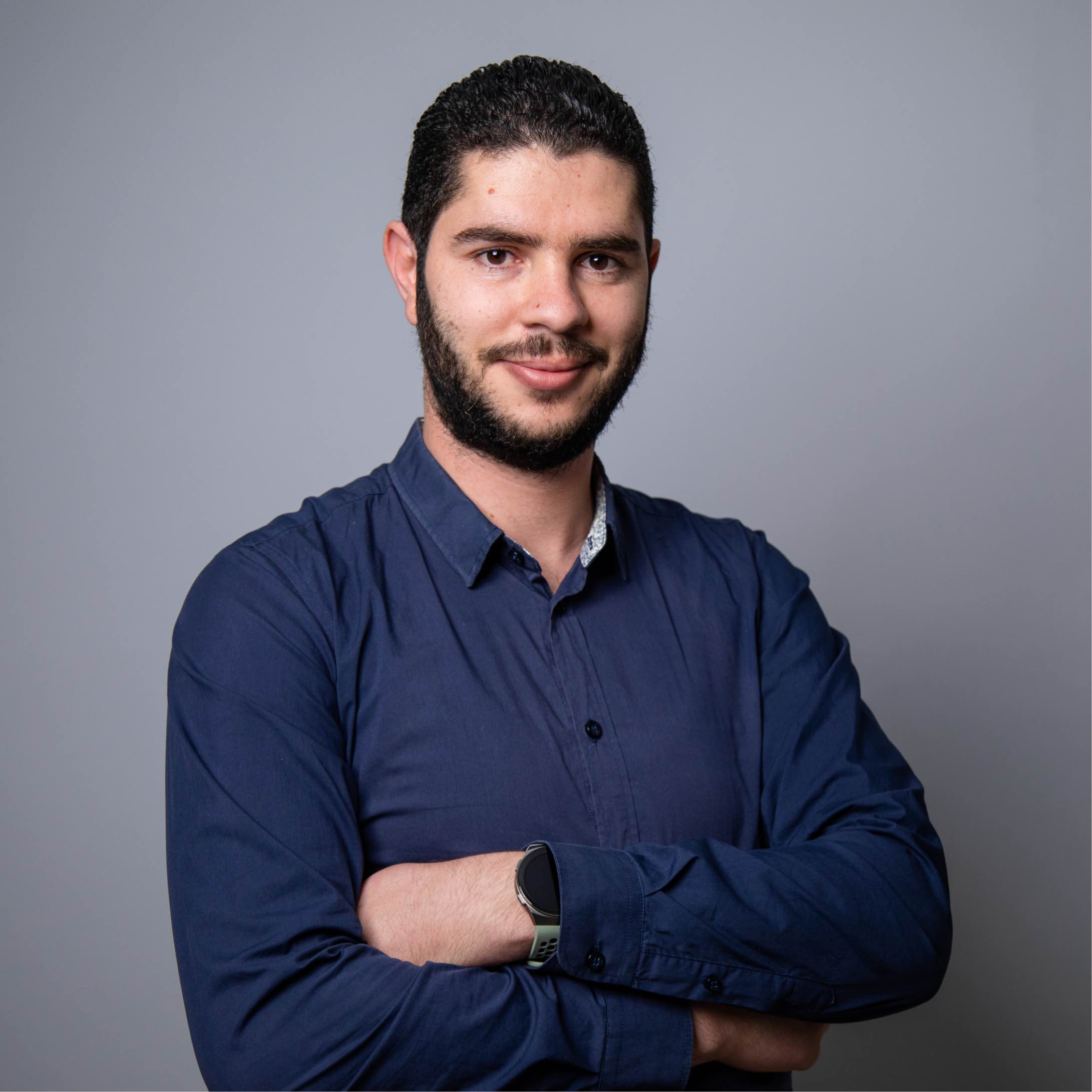 Team Lead Mobile
Manage mobile resources
Manage mobile projects
US drafting with DMs
Validation of applications deliveries
Ensure quality of delivery
Ensure delivery deadlines are met
Synchronize between the different stakeholders on the projects
Support the design team for a better UX
Mohamed Sadok KRICHEN
Team Lead Mobile ADDINN‘s
Computer engineer, software engineering since 2016, specialized in mobile development, iOS.
iOS Developpeur 

Mastering the iOS development environment
Mastering Swift languages with versions 3, 4 and 5
Knowledge of objC language
Mastering the UIkit framework
Mastering the Alamofire framework
Mastering Apple design guideline
Professional career
6 years experience

Addinn
Innovitech
Mobilite
Nomadecom
Multicom
Diplômes
Diplome national des ingénieurs
Langues
Français
Anglais
Project costing
Project Management 
Writing of the US
Scrum master
Domaines de compétences
31
9- L’équipe
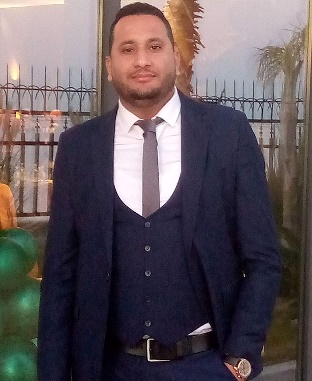 Specific experiences
Scum Master/ Quality Assurance Officer - Addinn Tunisia

Mastery of the different aspects of the Scrum methodology
Know how to organize the stages of a project, know the role of everyone in the team,
Ensure team efforts are focused to successfully complete their sprint
Check the compliance of the production processes with the standards and specifications,
Identify and diagnose malfunctions,
Propose relevant solutions
Ahmed DARJDIDA
Scrum Master / QA
ADDINN Tunisia
Petroleum Geology Engineer, he began his professional career in 2010 at Schlumberger Limited, a multinational oil services and equipment company, where he held the positions of a Mudlogging Analyst and a Data Analyst, oil and gas drilling projects in West Africa and Tunisia. He joined OilServ Oilfield Services Tunisia in 2015 as a Data Analyst.

Since the summer of 2020, he has joined the team of ADDINN Tunisia, an expert in digital transformation, where he first held the position of a BPO (Business Process Outsourcing) agent for a year. Now it is a Scrum Master and also responsible for quality assurance.
Mudlogging Analyst/ Data Analyst- Schlumberger Limited
Responsible for the effective management of the Mudlogging unit including personnel, equipment, supplies and maintenance
Provide high quality drilling and gas data
Ensure data integrity and reliability
Produce an end-of-drill report based on data collected during drilling operations 
Maintenance of data acquisition equipment
Monitor interaction and communicate drilling parameters, to help prevent insecurity during drilling
Professional Career
Addinn Tunisie (Tunisia)
OilServ Oilfield Services Tunisia (Tunisia)
Schlumberger Limited (Worldwide Commuter)

Diplôme
National Engineering Diploma in Geo-Resources and environment
Languages
English - fluent
French - current
German - current
Arabic – mother tongue
Skills areas
Data analysis
Project management according to the "Scrum" Agile method
Oil & Gas Engineering
Geology, and geosciences
Domaines de compétences
9- L’équipe
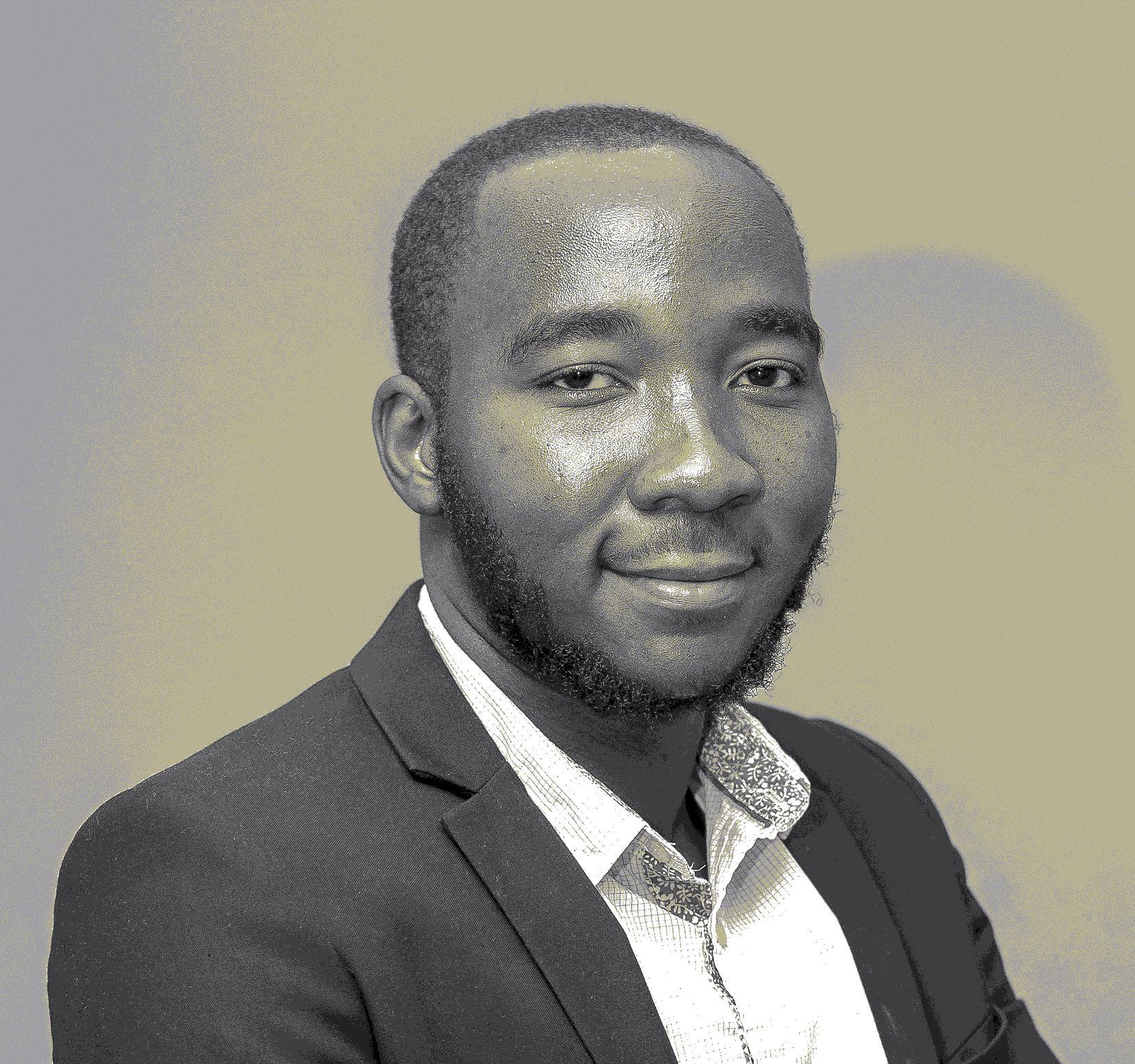 Specific Experience
Orphée NVE HOUNKPONOU
DevOps

Digital Incubation Company of Gabon
Web and mobile developer
Development of several applications for the digitization of the amicable report. 
Development of the SingPay payment solution aggregator (NodeJS)
Development of the ePharma pharmacy management system
Development of the management system for the Ogasso restaurant chain (Web & Mobile) 
Development of TestCovid, the national Covid-19 test management platform 
Development of the mobile application for managing EDAN meters via the internet for Orema (Consultation of the balance and recharge), use of Mqtt to communicate with an IoT 
Development of Gatax, a NodeJS web application, for easy tax management 
Development of WebCars, android mobile application, solution of short-social carpooling 
Development of the mobile adaptation of the Sincro solution
Development of a web platform (Angular, NodeJS, PostgreSQL) of extranet type for Total Marketing Gabon. 
Development of an application to create a 3d map from a 2d map (Three.Js, HTML, CSS, JS, NodeJS). 
Development of an application to help with waste management. (NodeJS) Development of several applications to help fight covid-19: Block covid19, self-test, covid-19 symptom, core-covid19.
Passionate about Programming for several years, he studied science at the University of Sciences and Techniques of Masuku where he obtained his engineering degree in networks and telecommunications engineering after a defense in which he obtained the mention very well following the presentation he had made of the digital tools for waste management that he had developed during his six (6) month internship. 

Self-taught, during his university career he participated in several programming competitions during which he was distinguished. 

For more than 1 year he has been part of the SING team as a web, mobile and IoT application developer. Or it participates in increasing turnover by developing solutions for companies such as Total Marketing Gabon, European startups such as Sincro and the Gabonese government. In addition, he supports startups in the realization of their vision by developing digital solutions adapted to their value proposition and by providing them with his expertise in agile project management, the notions of clean architecture and clean code to which he attaches great importance. importance. 

A DevOps supporter, he is involved in all stages of the software life cycle (planning; development; testing; deployment; monitoring; maintenance). 

Since the start of the Covid-19 economic and health crisis, it has continued to develop applications to help fight this pandemic effectively.
Développement de jeux vidéos
Development of a java library allowing to easily create 2D video games and even in networks.
Development of topten, a serious game to teach children to do additions (HTML5, Javascript) 
Boom-box development (HTML5, Javascript, NodeJS, Socket.IO) 
Development of On sea, winner of the largest hackathon in the world Space App Challenge 2019 in Gabon. 
Development of “dada”, a multiplayer and network checkers game (Java EE, Socket) 
Development of “BooglyAdventure”, a Mario Bros-like platform game, for the first edition of the Masuku Polytechnic School programming contest (C#, SFML).
Autre
Development in java and C++ of Surya, a cyber cafe management application with remote control of workstations as well as accounting. 
Development of Nous Contribuons, an application to manage contributions.
Development of Schoolada: An application to help students organize themselves to learn better and thus progress 
Consultant for Addin as part of a project with the Gabonese Transport Company (Technical Assistant).
Professional career
Skills areas
Web development: javascript, NodeJs, HTML, CSS, Angular, C# 
Mobile development: Flutter, Kotlin, Java, 
DevOps: CI/CD, Docker, Jenkins Git, Github, Gitlab
Database: MySQL, PostgresQL, MongoDB, Redis, Elastic Search Video 
Game development: OpenGL, Godot, C/C++, C#, SFML, SDL, HTML5 (with Phaser), Three.JS 
Agile project management: Scrum, XP, own architecture 
Computer networks 
Telecommunications 
Administration system: Linux
3 years of professional experience 
Developer, NGO We Need 
Web and mobile developer, SING SA 

Diplomas 
Network and Telecommunications Engineer, Polytechnic School of Masuku 

Languages 
French
31
9- L’équipe
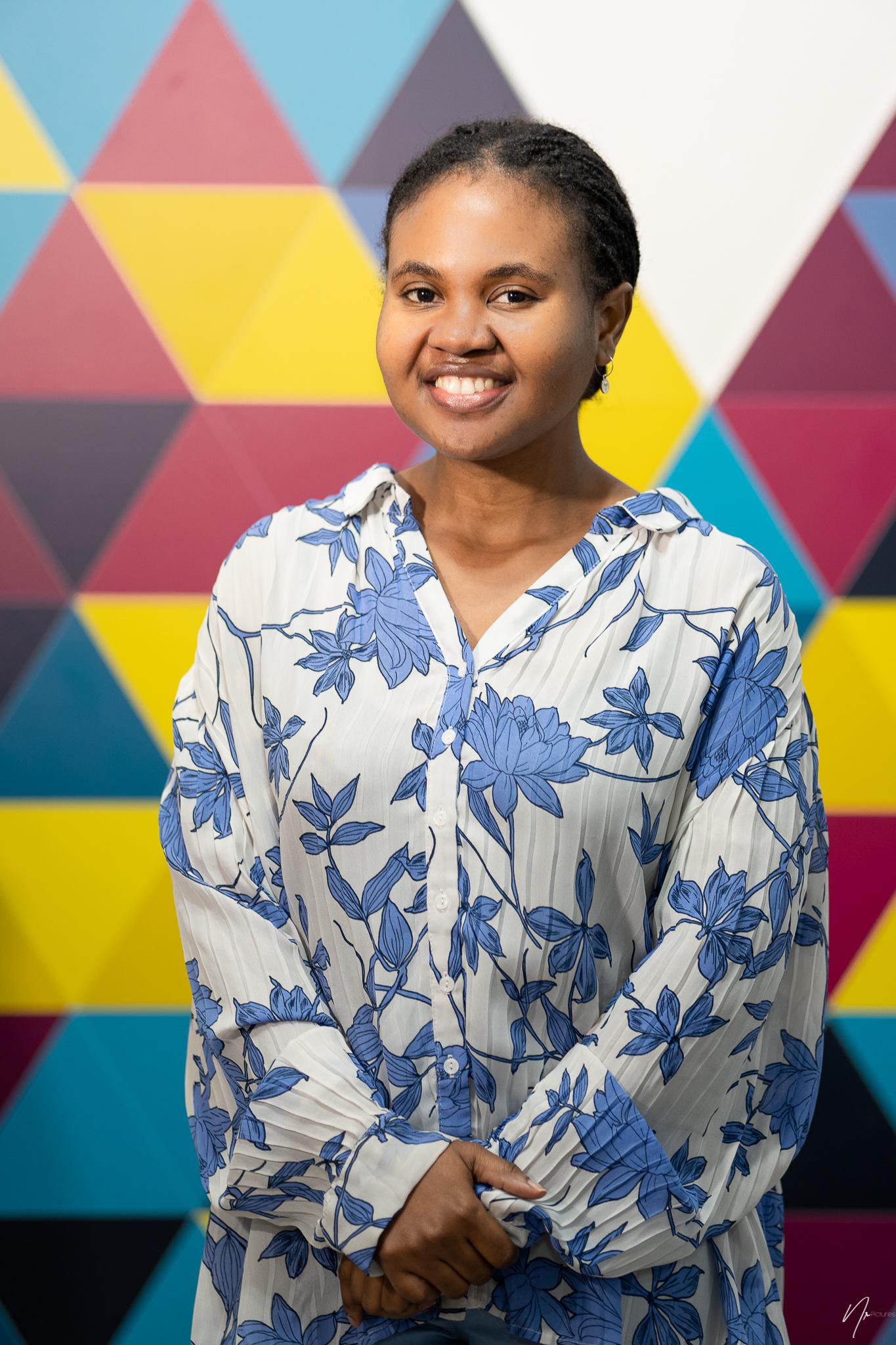 Specific Experience
Business Analyst
Design of monitoring tools for startups 
Support for the development of the development strategy of startups 
Writing startup assessment reports 
Drafting of SING activity reports 
Training of young people on initiation to entrepreneurship Development of business cases
Billing support Disbursement follow-up 
Customers feedback 
Training follow-up 
Maintaining the relationship with customers 
Writing training content
Dora-Liz KOUMBA NGOMA
Business Analyst
Digital Incubation Company of Gabon
A graduate in entrepreneurship and project management, she began her real professional career in 2018 at the Gabon digital incubation company, where she supported around fifty startups on a daily basis in the process of developing their projects. Having participated in several project competitions, she was able to obtain second prize in the business plan competition organized by the Société Equatoriale des Mines.
Commercial Support Korum Services
Preparation of invoices and quotes
Customer negotiation 
Prospecting
Others experiences
Skills areas
Parcours career
4 years of experience
Digital Incubation Society of Gabon
Korum Services

Diplomas
Bachelor's degree in entrepreneurship and project management (AFRAM)
Master 2 Financial Engineering (AFRAM)

Languages
French
English (basic)
Financial evaluation of projects 
Project management 
Drafting of activity reports 
Realization of statistics 
Development of training content
Domaines de compétences
31
9- L’équipe
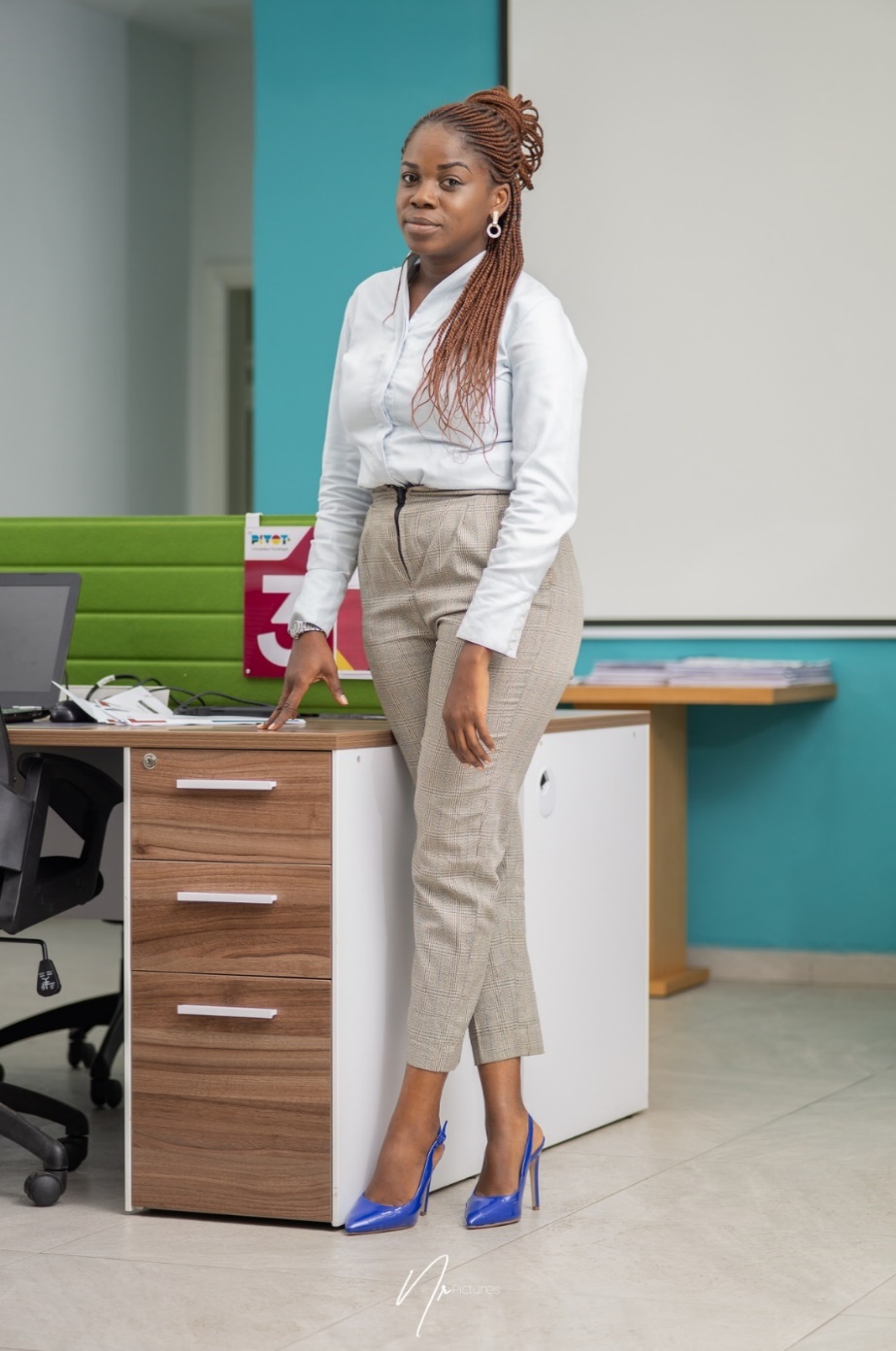 Expérience Spécifique
Madlyne Audrey MIKALA 
Business Analyst
Digital Incubation Company of Gabon 
Master II in project management
Business Analyst (SING)
Elaboration of essential tools for project monitoring 
Elaboration of weekly project monitoring reports 
Support for the financial preparation of the business plan 
Support to the development strategy of the projects 
Follow-up of the startups' disbursement plans 
Support to startups prospecting 
Follow-up of capacity building workshops for project leaders
Having a Master II in Project Management, certified in Monitoring and Evaluation of project, she was an intern at the firm (Sirasana consulting) of DAKAR in 2017 or she conducted project studies for project holders.In 2018, she is a Management Assistant at the firm (Asmy) specialized in Property Management, she was in charge of accounting and personnel management of the firm. During the same year, she was Marketing Manager at Horus Solution, an IT engineering firm. In 2021, she joined the Digital Incubation Company of Gabon (SING) where she supported the various startups of the Company's programs in the implementation and development of their projects. She is also an entrepreneur, she has a catering service. Translated with www.DeepL.com/Translator (free version)
Marketing Manger(Horus Solutions )

Elaboration of the marketing strategy 
Prospecting activities
Prospecting reports
Maintenance of the customer relationship
Intern in charge of project studies at the firm(Sirasana consulting)
Professional career
Project design 
Strategic planning 
Operational planning 
Economic analysis using the direct effects method 
Analysis of project evaluation data
3 years of experience

Digital Incubation Company of Gabon
Horus solutions 
 MS Group (Cabinet Asmy)
Sirasana consulting firm in Dakar, Senegal 

Diplomas

Master 2 in Project Management - Institute of Management of Dakar 
Bachelor's degree in Finance - Accounting - Amadou Hampate Ba University of Dakar 

Languages
French
Others experiences
31
Real Estate Management 
Accounting 
Business plan design
1
10- Les états financiers
Cost of the project (in USD)
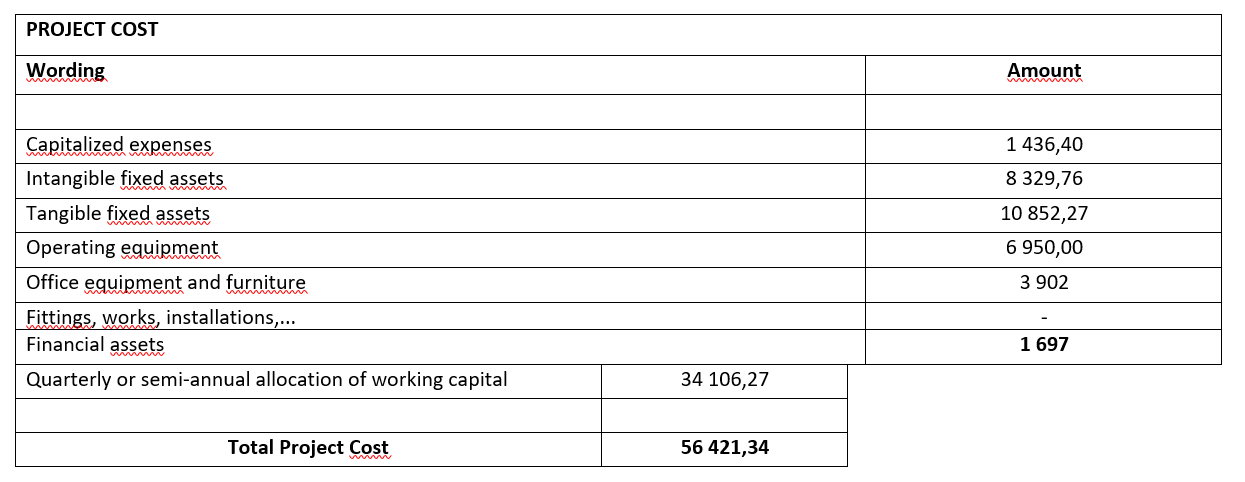 10- Les états financiers
Estimated turnover over 3 years (in USD)
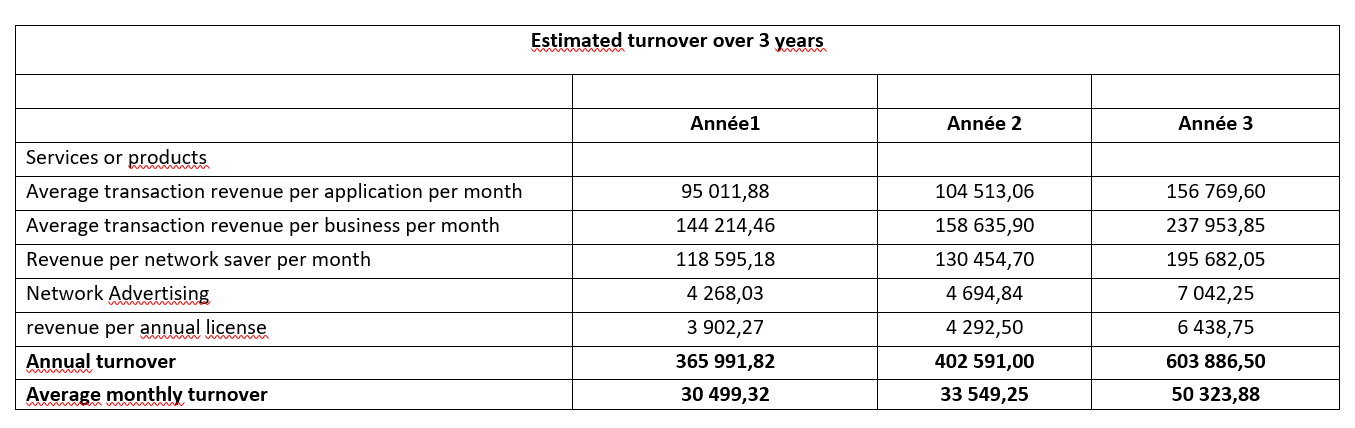 10- Les états financiers
3-year forecasted income statement (in USD)
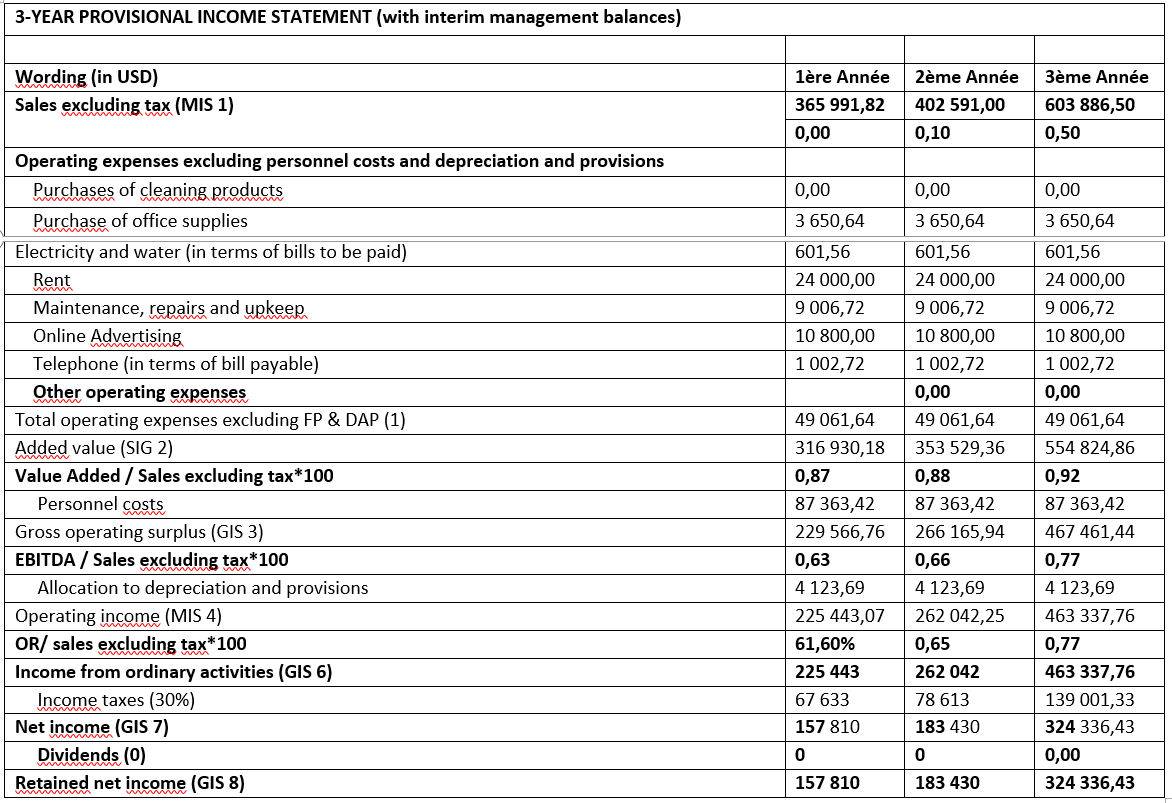 1
11- OKR
Les objectifs à court et moyen terme
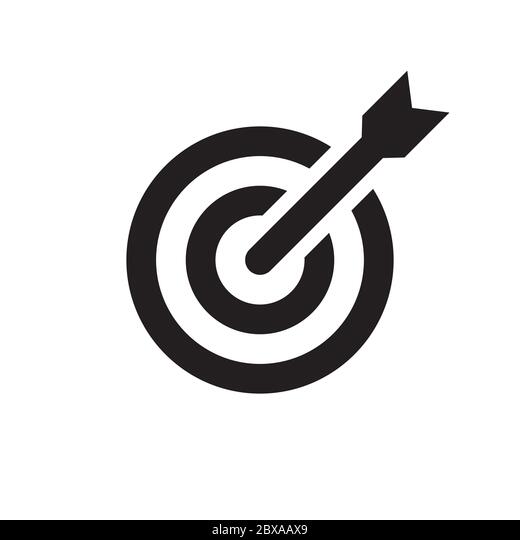 Développer la V1 de SingPay commerce (Android et IOS)
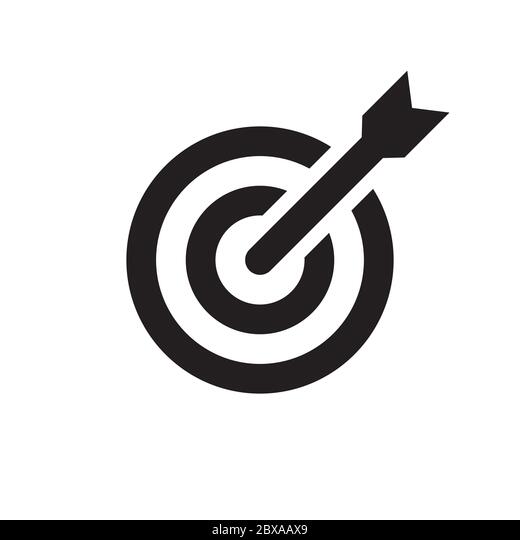 Intégrer SingPay dans des solutions de paiement supplémentaires (Ecobank Pay, Mobi Cash, PayPal, Bicig Mobile)
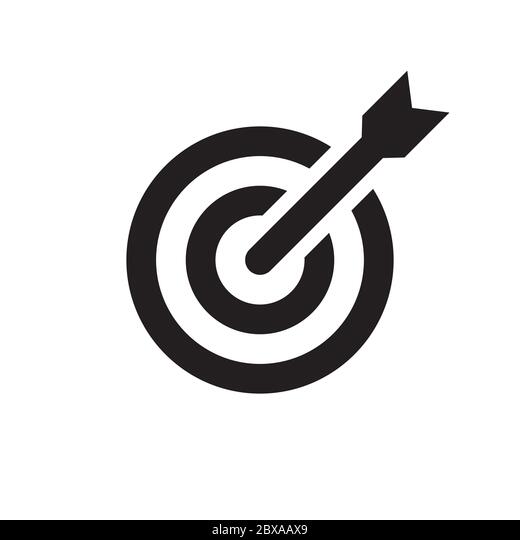 Développer la version web de SingPay pour les commerces
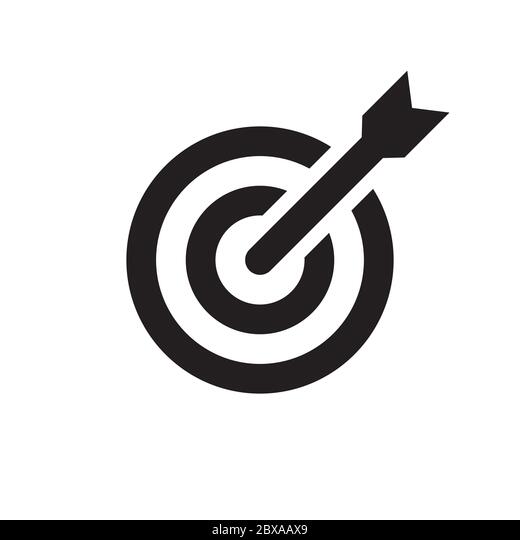 Enrôler les commerces du site pilote
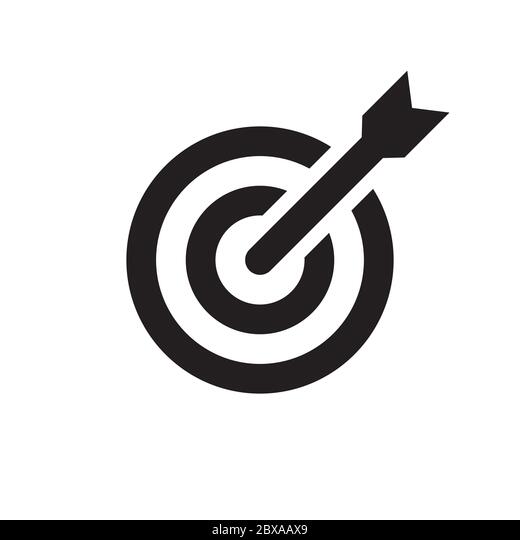 Déployer de la V1 dans les commerces du site pilote